Are You Ready For Tax Time?
Peter Doniger, Owner
Tax Help Santa Fe, LLC
Score Volunteer for 20 years
January 15,  2023
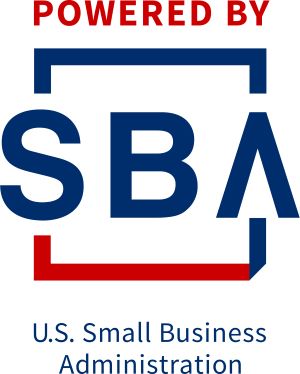 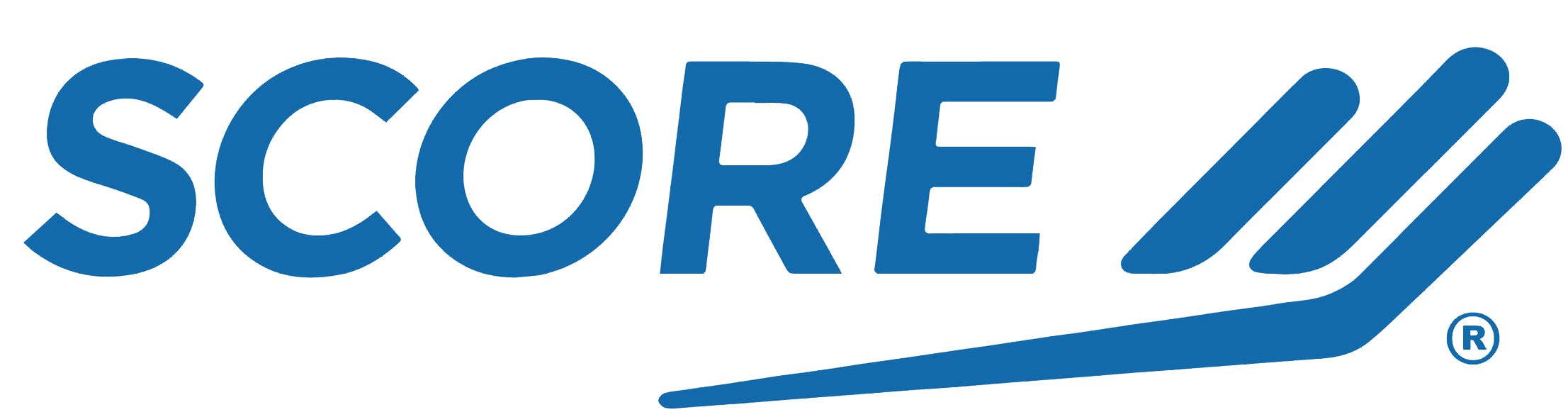 Welcome


Jacob Tague
SCORE Volunteer
Fall  Series Business Education Webinars

Presented by SCORE Santa Fe & Northern New Mexico
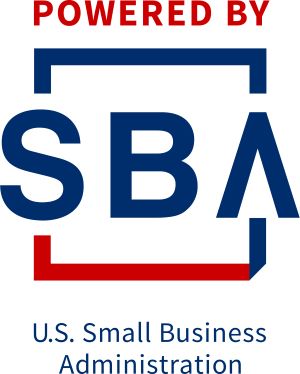 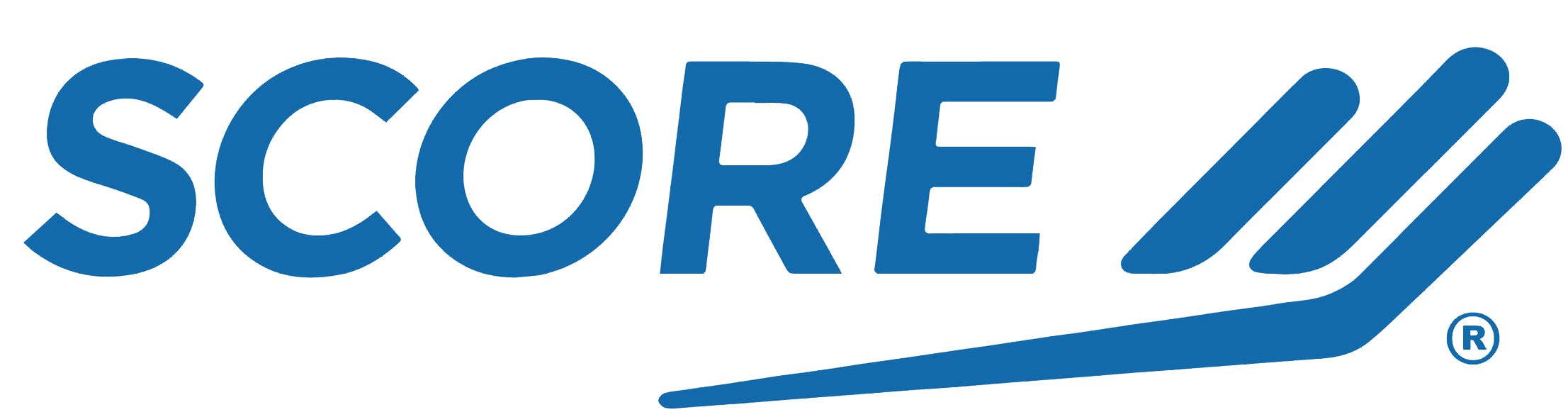 Are you ready for this year’s taxes?
Peter Doniger, SCORE & Tax Help Santa Fe, LLC  taxhelpsantafe@gmail.com  505-670-6835
Small Business taxes Operate AS IF YOU will be AUDITED
Peter Doniger, SCORE & Tax Help Santa Fe, LLC  taxhelpsantafe@gmail.com  505-670-6835
For wHO? COMPLETE AND ACCURATE RECORDS ARE NEEDED FORYOURSELFLENDERSSUPPLIERSIRSSTATE TAX
Peter Doniger, SCORE & Tax Help Santa Fe, LLC  taxhelpsantafe@gmail.com  505-670-6835
Why? auDITS ARE SCARY, Time consuming, and expensive Penalties can be more than tax owedGetting it right the first time makeS the long run easier
Peter Doniger, SCORE & Tax Help Santa Fe, LLC  taxhelpsantafe@gmail.com  505-670-6835
Keep records as things happen Create live invoices for each sale Computerized OR ON YOU PHONEpapercash registerNever pocket cash receivedPay for supplies with check or cardDo not pay cash. You will lose track.
Peter Doniger, SCORE & Tax Help Santa Fe, LLC  taxhelpsantafe@gmail.com  505-670-6835
At every month end Summarize sales and expenses. Accounting SoftwareSpreadsheetPaper listsPay taxes as needed on time for sales tax and payrollReconcile bank account to make sure you have recorded everything.Create income statement to see how you are doing.
Peter Doniger, SCORE & Tax Help Santa Fe, LLC  taxhelpsantafe@gmail.com  505-670-6835
Sample TemplatesDaily/Monthly SalesSales TrackerIncome StatementIncome statement.xlsx
Peter Doniger, SCORE & Tax Help Santa Fe, LLC  taxhelpsantafe@gmail.com  505-670-6835
At Year End Add all 12 months together to get yearly totals.Prepare summary reports for income and expenses for income taxes.Pay owner payroll or draw with money left over!Make sure all taxes are paid.There are quarterly and annual Payroll Taxes to be filedWithholding US and NMUnemployment at Workforce Solutions.Sales Tax Monthly, Quarterly, or Semi AnnuallyWorkmen’s Comp InsuranceIncome tax is due Yearly. However, if you will owe you should pay quarterly estimated taxes to pay as you go.
Peter Doniger, SCORE & Tax Help Santa Fe, LLC  taxhelpsantafe@gmail.com  505-670-6835
Gross Receipts Taxes are required of us allCity Tax rate 8.3125%County Tax Rate 7.0%Gross Receipts Tax (Sales Tax) is to be collected by all sellers in New Mexico. The tax is based on total sales.Some Resales are exemptInstructions as of 07/01/2021
Peter Doniger, SCORE & Tax Help Santa Fe, LLC  taxhelpsantafe@gmail.com  505-670-6835
SOME Exemptions TO Gross ReceiptsResale – You do not sell to the ultimate customerMedical – you are paid by insurance companies or Medicaid/medicareexport – you ship out of state
Peter Doniger, SCORE & Tax Help Santa Fe, LLC  taxhelpsantafe@gmail.com  505-670-6835
Gross Receipts TaxesA state is constitutionally prohibited from taxing business activities unless those activities have a substantial “nexus,” or connection, with the state. In Wayfair, the Supreme Court ruled that a business could establish nexus through economic or virtual contacts with a state, even if it didn’t have a physical presence. The Court didn’t create a bright-line test for determining whether contacts are “substantial,” but found that the thresholds established by South Dakota’s law are sufficient: Out-of-state businesses must collect and remit in that state if, in the current or previous calendar year, they have 1) more than $100,000 in gross sales of products or services delivered into the state,or 2) 200 or more separate transactions for the delivery of goods or services into the state.
Peter Doniger, SCORE & Tax Help Santa Fe, LLC  taxhelpsantafe@gmail.com  505-670-6835
A few Exemption Codes7-9-47 Tangible personal property or license for resaleReceipts from sales of tangible personal property or licenses may be deducted if the sale is made to a person who delivers a nontaxable transaction certificate to the seller. 	7-9-48 Service for resale 	Receipts from selling a service for resale may be deducted from if the sale is made to a person who delivers a nontaxable transaction certificate TO THE SELLER	7-9-117 Marketplace Seller A marketplace seller may deduct receipts for sales, leases and licenses of tangible personal property, sales of licenses and sales of services or licenses for use of real property that are collected and paid by a marketplace provider.7-9-55 Transaction in interstate commerce Receipts from transactions in interstate commerce may be deducted from gross receipts to the extent that the imposition of the gross receipts tax would be unlawful under the United States constitution;
Peter Doniger, SCORE & Tax Help Santa Fe, LLC  taxhelpsantafe@gmail.com  505-670-6835
Gross Receipts Taxes use https://tap.state.nm.us/Tap/ to file easilyReport sales and deducted salesform-crs-1.pdfRates vary by locationGRT Rates 2021 final.pdfFile 2, 4, or 12 times each yeartotal sales must be close to line 1 of schedule c
Peter Doniger, SCORE & Tax Help Santa Fe, LLC  taxhelpsantafe@gmail.com  505-670-6835
PAYROLL TaxesHave your payroll done by a service and have them file the taxes.Paychex, ADF, Quickbooks, etcIncome Withholding US and NM due within 2 weeks.Taken from workers checks based on their W-4 preferences.Social Security and Medicare “FICA” 15.3% of payroll half paid by worker.Unemployment.NM 1% up to 6% based on your claim historyUS .3% paid at year end with payroll taxes.
Peter Doniger, SCORE & Tax Help Santa Fe, LLC  taxhelpsantafe@gmail.com  505-670-6835
INCOME TaxesFiled at year end. You pay on your profits.Keep records monthly.Track all money in and out. DO NOT POCKET CASH.If big enough, use QuickBooks or something like that. $200-500/YRGet a bookkeeper if you do not want to deal with it. $100-500/moAfter year 1, make quarterly payments to prepay your income taxes based on an educated guess of next year’s profits.
Peter Doniger, SCORE & Tax Help Santa Fe, LLC  taxhelpsantafe@gmail.com  505-670-6835
Workmen’s Comp InsuranceBased on Job Type and EarningsEvery NM business with 3 or more employees must comply.https://Workerscomp.nm.gov/Employers-InsuranceDetermining Insurance Coverage | New Mexico Workers Compensation Administration (nm.gov)
Peter Doniger, SCORE & Tax Help Santa Fe, LLC  taxhelpsantafe@gmail.com  505-670-6835
where can you go wrong?1099’s get reported to irs by payernm gets gross sales from irsquarterly estimates reduce year end stress
Peter Doniger, SCORE & Tax Help Santa Fe, LLC  taxhelpsantafe@gmail.com  505-670-6835
where can you go wrong?irs penalties are5% per month if not filed on time5% per month if not paid25% deliberate understatement hardship payment arrangements are easy to getoffer in compromise can eliminate old debts if you are broke
Peter Doniger, SCORE & Tax Help Santa Fe, LLC  taxhelpsantafe@gmail.com  505-670-6835
where can you go wrong?nm gets gross sales from irsline 1 of schedule c, total receiptsis compared to gross receipts filings.If there is a difference, you will be assessed past due gross receipts taxesusually 4 years latethen the next 4 years are addedtotal is hugepenalties and interest double the billUSE  “managed audit”  before  you are caught to turn yourself in with no penalties AND A PAYMENT PLAN
Peter Doniger, SCORE & Tax Help Santa Fe, LLC  taxhelpsantafe@gmail.com  505-670-6835
where can you go wrong?quarterly estimates reduce year end stressMAKE QUARTERLY PAYMENTS TO IRS AND NM TO PREPAY INCOME TAXESPAY IN WHEN YOU EARN THE MONEYIF YOU PAY IT IN DURING THE YEAR, YOU WILL NOT OWE A BUNCH AT YEAR END.WOULD YOU WORK WITH A W-2 WITH NOTHING WITHHELD?
Peter Doniger, SCORE & Tax Help Santa Fe, LLC  taxhelpsantafe@gmail.com  505-670-6835
Free, confidential business mentoring 
Local webinars and workshops
Subject matter expert resources
Volunteer opportunities
SCORE Santa Fe & Northern New Mexico
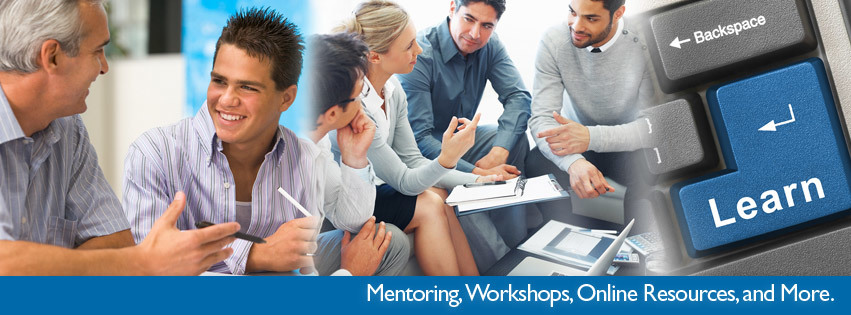 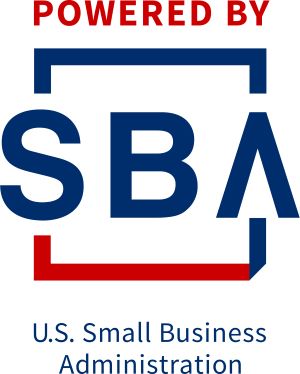 505-988-6302 
Email: sfnnm.contact-us@scorevolunteer.org
www.santafe.score.org
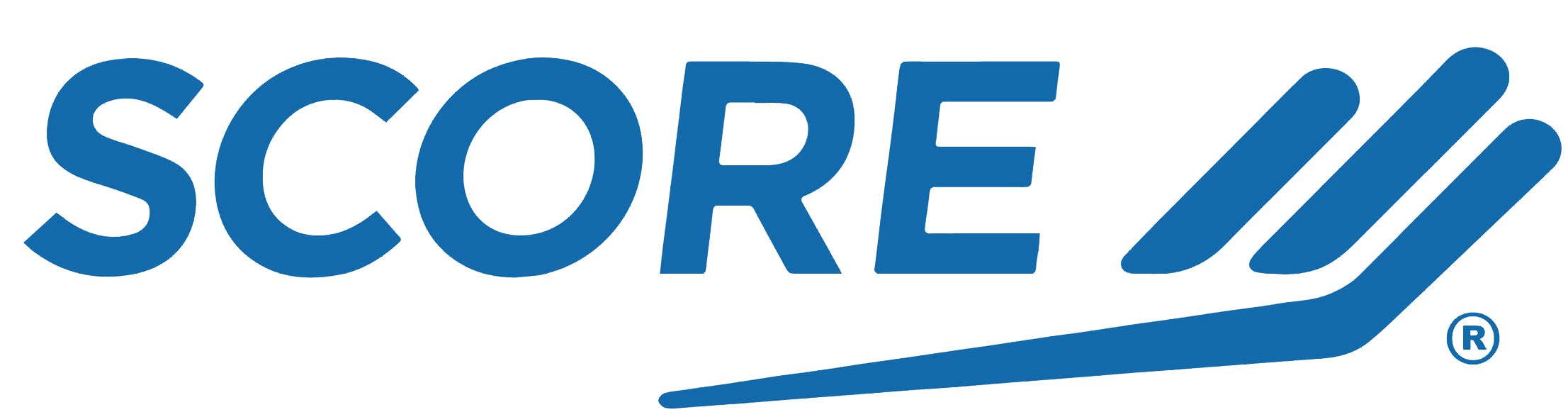 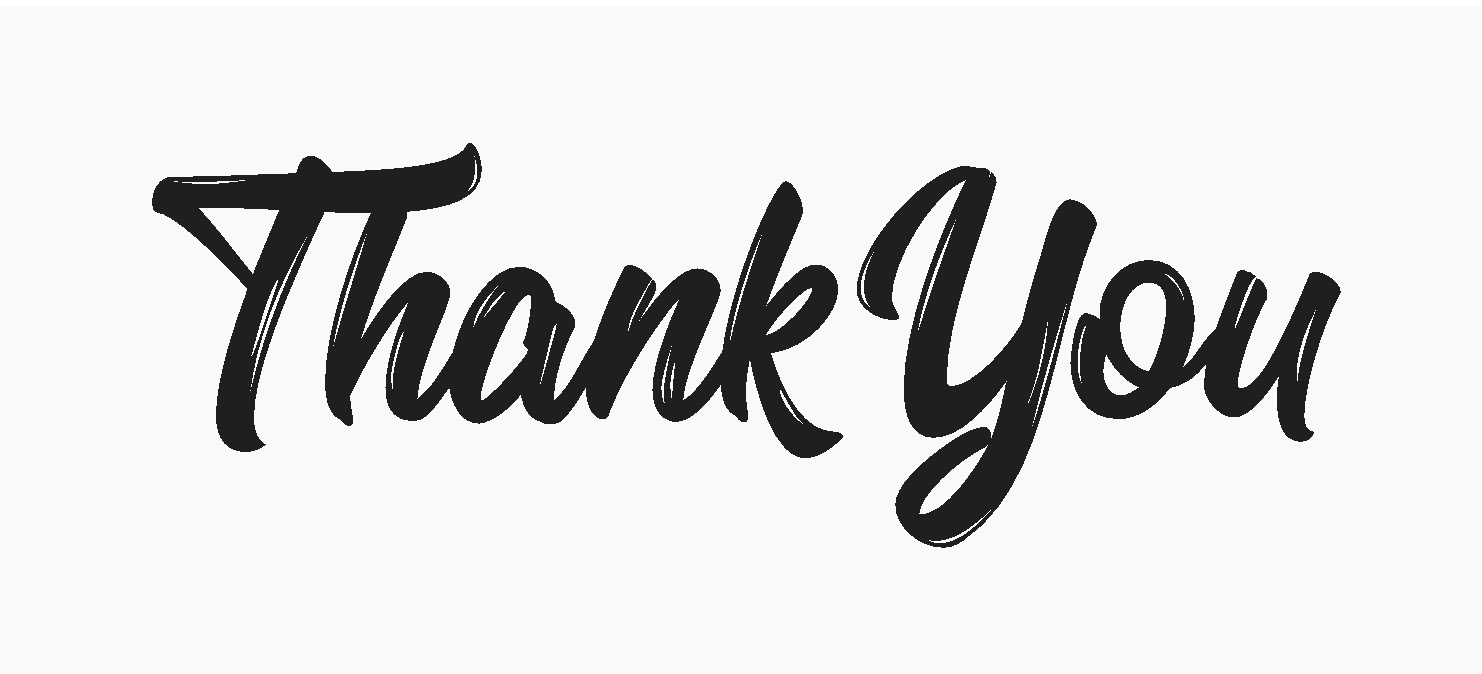 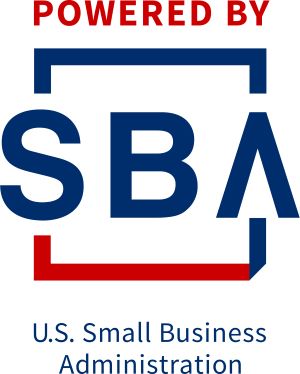 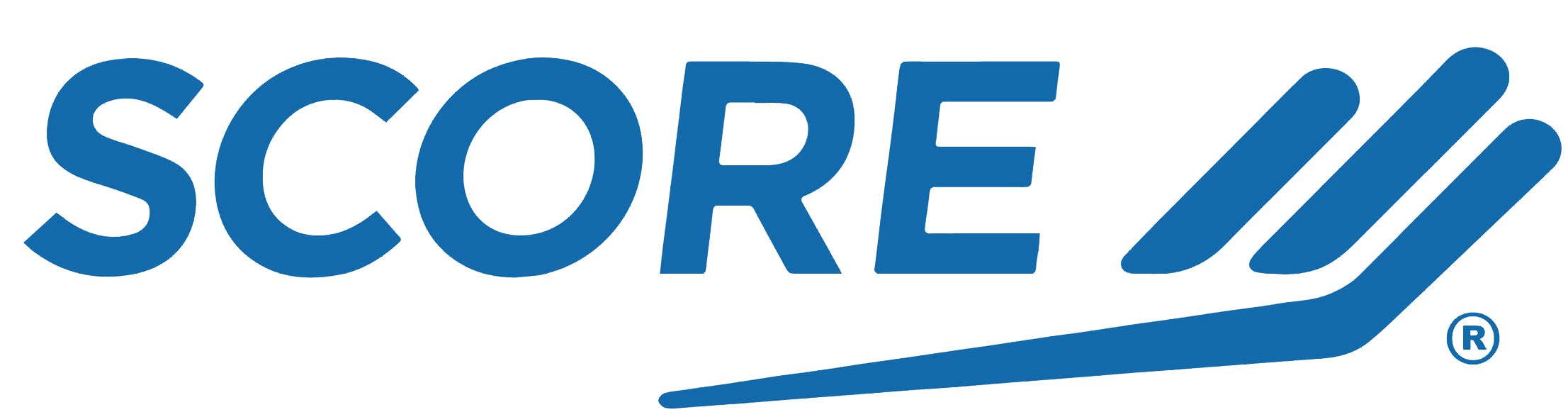